Alavalinta ja segregaatioon liittyvät tekijät
CC-BY-SA 4.0
paitsi Roolipeli-logo ja kuvitus Karin Niemi: CC BY-ND 4.0
Sisältö
Luennossa tarkastellaan, miten sukupuolittuminen ja sukupuolisegregaation syyt näkyvät ja voivat vaikuttaa nuoren alavalintaan. Segregaation syitä tarkastellaan kolmen keskeisen kysymyksen kautta, jotka liittyvät koulutus- ja ammatinvalintaan:
Miten hyvin uskon pärjääväni alalla/ammatissa/koulutuksessa?
Miten tärkeäksi koen alan tai ammatin?
Millaisia mahdollisuuksia minulla on?
Lisäksi tarkastellaan sukupuolisegregaation vaikutuksia alavalinnan jälkeen. Eri osioiden välissä on muutama sitaatti, jotka kuvaavat käsiteltyä teemaa käytännössä, sekä pieni aktivoiva pohdintatehtävä osallistujille. 
Luentomateriaali soveltuu osallistujille, joilla on jo perustiedot sukupuolisegregaatiosta ja siihen liittyvistä käsitteistä. Materiaali on kehitetty nuorten parissa työskenteleville ohjaajille, opettajille ja kasvattajille. Materiaalia voi hyödyntää sekä verkko- että lähiopetuksessa. Luennon kesto tehtävineen on noin 1,5 h.
Aineisto on tuotettu Euroopan sosiaalirahaston rahoittamassa alojen sukupuolen mukaista eriytymistä purkavassa Roolipeli-hankeessa (2020-2022), jota toteuttivat LAB-ammattikorkeakoulu ja Outward Bound Finland.
Miellekartta koulutus – ja ammatinvalintaan vaikuttavista tekijöistä
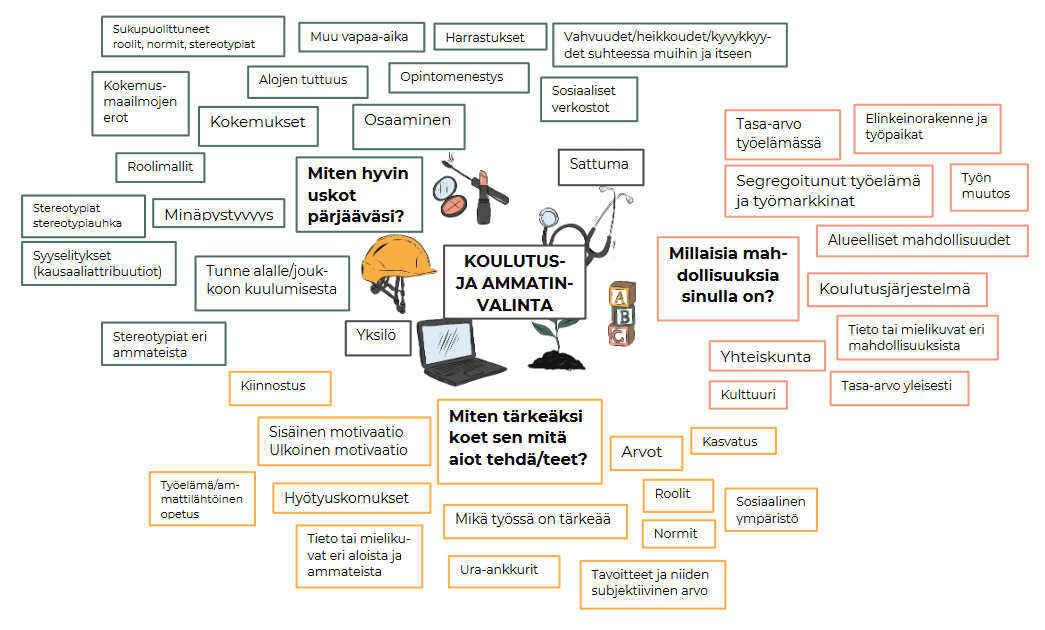 Miten hyvin uskot pärjääväsi?
Minäpystyvyys ja sukupuoli: opintomenestys ei välttämättä kerro minäpystyvyydestä, joka tärkeää oppimiselle ja alavalinnoissa (esim. OECD 2015; Naukkarinen & Ikonen 2018) 
Stereotypiauhka: uhka omaa sukupuolta koskevan negatiivisen stereotypian vahvistamisesta heikentää suoriutumista tehtävästä (esim. Pennington ym. 2016)​
Sukupuolittuneet syyselitykset ja kasvatus: vanhemmat selittivät tytön hyvää menestystä matematiikassa kovalla työllä ja pojan lahjakkuudella, äidinkielessä toisin päin  (Eccles 2015)
”Loistavuusharha” (Criado Perez 2019)​, "lahjakas = mies" stereotypia jo 6-vuotiailla (Bian ym. 2017): lahjakkuus yhdistetään ominaisuutena miehiin 
Aineiden maskuliinisuus/feminiinisyys: nuoret pitävät matematiikkaa ja fysiikkaa maskuliinisina aineina (Kessels 2015)
Mielikuvat eri sukupuolille ominaisesta osaamisesta: esimerkiksi äidinkieltä ja sosiaalisia taitoja pidetään tyttöjen vahvuutena, liikuntaa ja itsevarmuutta poikien (TAT 2017)​
Nuorilla sukupuolisidonnaiset käsitykset ammattien soveltuvuudesta (Ikonen 2020)
Tunne alalle/joukkoon kuulumisesta tärkeä kiinnostukselle alaa kohtaan: tarvitaan roolimalleja ja esikuvia (Cheryan & Plaut 2010; Rommes ym. 2007; Master ym. 2016; Microsoft 2017)​
Opintomenestyksen sukupuolierot: esimerkiksi Suomessa tytöt menestyvät keskimäärin poikia paremmin lukemisessa, luonnontieteissä ja matematiikassa  (OECD 2019; Opetus- ja kulttuuriministeriö 2019)
Harrastuksien ja vapaa-ajan sukupuolittuneet taidot (OECD 2015)
Sitaattiesimerkki pärjäämisestä
“Meillä oli lukiossa sellainen viikko, että sai ottaa jotain jousiammuntaa tai ratsastusta tai muuta, mutta mä menin hitsaamaan viikoksi. […] Se hitsauksen opettaja sano et rupee hitsaajaks. En mäkään olis varmasti, ilman et joku ois sanonu että sä oot hyvä hitsaamaan, niin en olisi hakenut hitsariksi.”


Nainen, kone- ja tuotantotekniikan opiskelija

Lähde: SEGLI-hanke , Tanhua Inkeri 2019.Miksi sukupuoli vaikuttaa alavalintaan. https://www.kaikkienduuni.fi/miksi-sukupuoli-vaikuttaa-alavalintaan.
Sitaattiesimerkki stereotypioista
”Eräässä tyttöryhmässä meille hahmoteltiin ammattikouluun 
menijöiden stereotypistä kulttuurista kuvaa, energiajuomaa siemailevaa ammattikouluun menevää poikaa – ”elämänkoululaista”, jota virallinen koulu ei kiinnosta ja joka menee sieltä, missä aita on matalin. Tällaisen ”jonneksi” nimetyn stereotyypin, johon tytöt haluavat luoda välimatkaa, tyypillinen valinta tyttöjen näkemyksen mukaan on rakennus- tai auto- ja kuljetusala. Myös metsäala yhdistetään “jonnekategoriaan”, “jonneille” tyypillisenä alavalintana.”




Lähde: Mäntyniemi, Joro & Armila 2019. NÄKYMÄTÖN NAINEN MIESTEN MAAILMASSA
Metsäala tyttöjen ja nuorten naisten koulutus- ja ammatinvalinnoissa. Metsämiesten säätiö. s. 23.
Verryttely- ja pohdintatauko 1
Verrytellään niin kroppaa kuin mieltä minuutin verran. ​
​
Mikäli istut, nouse seisomaan. Ota tarvittaessa tukea esimerkiksi tuolin selkänojasta, mikäli tasapainosi ei ole mainio. Pidä vartalolinja suorana ja nouse varpaille. Pidä hetki ja laskeudu koko jalkapohjien varaan. Toista muutaman kerran. ​

Mieti samalla tauon aikana jotakuta nuorta, kenen kanssa työskentelet tai kenet tunnet muuten. ​
Mitkä asiat hänen kokemusmaailmassaan voivat vaikuttaa siihen, mitä hän pitää mahdollisena koulutuksena tai urapolkuna?
Miten tärkeäksi koet sen, mitä aiot tehdä/teet?
Sukupuolierot siinä, mikä työssä on tärkeää: pojilla korostuu esimerkiksi hyvä palkkaus ja tytöillä alan ihmisläheisyys ja merkityksellisyys (TAT 2020; SEGLI-hanke)
Samankaltaisuus & kiinnostus: tunne samankaltaisuudesta alalla olevien kanssa vaikuttaa kiinnostukseen alaa kohtaan (Cheryan & Plaut 2010; Rommes ym. 2007; Master ym. 2016)
Mikä saa olla tärkeää: kaverit valintojen normatiivisina säätelijöinä (Hoikkala 2019; OECD 2015), kaveriporukat muokkaavat arvoja: tytöt arvostavat enemmän lukemista ja taidetta ja pojat STEM-aineita (Leaper 2015)
Sukupuolistereotyyppinen ajattelu on erityisen voimakasta ylä-asteiässä (Saari & Lahtinen 2019)
Käsitys eri ammateista ja eri alojen stereotypiat: kuva eri aloista puutteellinen (esim. Salonen 2020; Ikonen 2020; Microsoft 2017)
Nuorten kokemusmaailmat ovat sukupuolittuneita: eri alat tulevat tutuiksi tytöille ja pojille (Lahtinen toim. 2019; SEGLI-hanke)
Vetotekijöitä tarvitaan: naisvaltaisilla aloilla naisten mallivalta ja naistapaisuus, miesvaltaisilla aloilla miesten mallivalta ja miestapaisuus, jotka toimivat työntötekijöinä (Hoikkala 2019)
Sitaatti epätyypilliselle alalle hakeutuneelta
”Oli tosi iso juttu ku sanoit kavereille, se oli aina naurunkohde, että hakee naisvaltaseen alaan. Seiskalla jo tiesin että on se on mun juttu, auttaa ihmisiä. Hain sen takia että sieltä saa parhaat pisteet palomiehen ja poliisin koulutuksiin jos haluais jatkossa hakea. (Petteri, sosiaali- ja terveysalan perustutkinto, Keski-Suomi)”


Lähde: Hoikkala, T. 2019. Mikä työntää pois, mikä vetää puoleensa? Epätyypillisiä valintoja tehneet nuoret ammatillisessa koulutuksessa. Teoksessa Lahtinen (toim).. ”Mikä ois mun juttu” – nuorten koulutusvalinnat sosialisaatiomaisemien kehyksissä. Valtioneuvoston selvitys- ja tutkimus-toiminnan julkaisusarja 2019:68. s. 109.
Toinen sitaattiesimerkki epätyypilliselle alalle hakeutuneelta
”TH: No mistä sä ysillä tai aikasemmin jo, mistä se [ajoneuvoasentajan koulutus, TH] pälkähti sun päähän? Kristiina: En minä tiiä. Varmaan siis kun iskä kuitenkin on korjannut ja huoltanut meidän autoja, niin oon ollut siinä mukana kahtomassa ja tutkimassa ja ihmettelemässä. Varmaan mä oon ollut vähän semmonen isin tyttö. Mä oon muutenkin käynyt kalalla ja tehnyt mehtähommia ja muuta, miesten juttuja. (Kristiina, ajoneuvoasentajan perustutkinnon opiskelija, Keski-Suomi)”

Lähde: Hoikkala, T. 2019. Mikä työntää pois, mikä vetää puoleensa? Epätyypillisiä valintoja tehneet nuoret ammatillisessa koulutuksessa. Teoksessa Lahtinen (toim).. ”Mikä ois mun juttu” – nuorten koulutusvalinnat sosialisaatiomaisemien kehyksissä. Valtioneuvoston selvitys- ja tutkimus-toiminnan julkaisusarja 2019:68. s. 112.
Verryttely- ja pohdintatauko 2
Sulje silmäsi hetkeksi. Palauta ensin mieleesi, mitkä ovat keskeisiä arvojasi. ​Pohdi sen jälkeen, miten uravalintasi heijastaa näitä arvojasi. ​Millainen vaikutus arvoillasi on tai oli koulutus- ja uravalintoihisi?​
Millaisia mahdollisuuksia sinulla on?
Työn muutos ja historia: mielikuvat muuttuvat työtä hitaammin 
Työelämän ja yhteiskunnan tasa-arvo
Tasa-arvoinen kohtelu työelämässä ja sen ”ennakointi”: 60 % tutkimukseen osallistuneista tytöistä oli sitä mieltä, että he tavoittelisivat itsevarmemmin uraa STEM-aloilta, jos he tietäisivät, että naisia ja miehiä kohdellaan työelämässä tasa-arvoisesti (Microsoft 2017)​
Naiset miesvaltaisilla aloilla saavat miehiin verrattuna alempaa palkkaa, mahdollisuudet edetä uralla heikommat ja kohtaavat enemmän epätasa-arvoista kohtelua (EIGE 2018)
Alueelliset mahdollisuudet: asuinalueiden koulutus- ja työmarkkinatarjonta ohjaa nuorten valintoja (Saari & Lahtinen 2019)
Sitaattiesimerkki työelämän tasa-arvosta
”Lastensa kanssa sukupuolen merkityksestä keskustelleet äidit toivat esille esimerkiksi tiettyjen ammattien fyysiset vaativuudet, naisten aseman työelämässä tai palkkaerot.”“ Kyllä olen keskustellut, sukupuolella ei ole koulutusvaiheessa merkitystä, mutta työelämässä kyllä. Nainen joutuu todistamaan osaamistaan enemmän.”




Lähde: Ikonen ym. 2018. Sukupuoli ja matemaattis-luonnontieteelliset ja tekniset alat vanhempien ja nuorten välisissä koulutus- ja urakeskusteluissa. FMSERA Journal 2(1), s. 17.
Verryttely- ja pohdintatauko 3
Verrytellään niin kroppaa kuin mieltä minuutin verran. ​

Mikäli istut, nouse hetkeksi seisomaan. Pyörittele olkapäitäsi ensin hitaasti eteenpäin. Hetken kuluttua vaihda olkapäiden pyöritys-suuntaa edestä taakse. ​
​
Pohdi samalla aluetta tai kaupunkia, missä työskentelet. Miten alueen koulutus- ja työmahdollisuudet tai niiden puute voivat vaikuttaa siihen, mitä nuoret ajattelevat koulutus- ja uravalinnoista?​
Entä valinnan jälkeen?
Maskuliinisuushaaste miesvaltaisilla aloilla: nuorten naisten on sopeuduttava ja  sosiaalistuttava miestapaiseen työkulttuuriin, oltava ”hyvä jätkä” (Hoikkala 2019)
Sukupuolittunut opetus ja ohjaaminen (Souto 2014): opettajilla esiintyy edelleen sukupuolen mukaan eriytyneitä asenteita ja toimintaa, esim. opintojen arvioinnissa, oppimateriaalin sisällössä ja tehtävien jaossa (Attila & Keski-Petäjä 2018)
Ainokaisen ongelma: naiset lopettavat helpommin opiskelun miesenemmistöisellä ja miehet naisvaltaisella alalla (Opetushallitus 2018)
Sitaattiesimerkki sukupuolittuneesta opetuksesta
”Ams: No entäs miten opettajat on, ottanu huo­mioon... tai tulleeks siitä joku numero, et sie oot tyttö siellä (autoalalla, ams) tai...
Kaisa: Joo, siitä oon huomannu että tota... ei niinku hommia minulle kai anneta silleen ku oon tyttö nii...niin pojille anttaa mielluummin.”



Lähde: Souto 2014. ”Kukaan ei kysy, mitä mulle kuuluu” Koulutuksen keskeyttäjät ja ammatilliseen koulutukseen kuulumisen ehdot. Nuorisotutkimus 32 (2014):4, s. 25.
Sitaattiesimerkki sukupuolittuneesta opiskeluympäristöstä
”TH: Liittykö se kuittailu sukupuoleen, onko heidän vaikea hyväksyä että heidän alalla on opiskelemassa myös nuoria naisia? Jonna: Vähän tuntuu, hyvin usein kuuluu se, et ’’jaksatko varmasti’’ tai et ’’menisit keittiöön, ei sun kuulu olla täällä’’. Sanna: Sit jos jokin menee pieleen nii siitä iha varmasti muistutetaan, ’’mitä teit’’. Jonna: ’’Eiks olla sanottu montaa kertaa et naiset ei kuulu tänne.’’ Tällaset tilanteet häiritsee aika paljon, varsinkin jos elämässä on jo erilaisia tilanteita ja ei jaksais mitään ylimääräistä, mutta sitte yrittää vain olla välittämättä. Sanna: Se on vähän sitä lapsellisuutta, mutta ei se aina ole siitä sukupuolesta kiinni. (Jonna ja Sanna, rakennusalan perustutkinnon opiskelijoita, pohjoinen Keski-Suomi, parihaastattelu)”

Lähde: Hoikkala, T. 2019. Mikä työntää pois, mikä vetää puoleensa? Epätyypillisiä valintoja tehneet nuoret ammatillisessa koulutuksessa. Teoksessa Lahtinen toim).. ”Mikä ois mun juttu” – nuorten koulutusvalinnat sosialisaatiomaisemien kehyksissä. Valtioneuvoston selvitys- ja tutkimus-toiminnan julkaisusarja 2019:68. s. 104.
Tehtävä: minä vaikuttajana
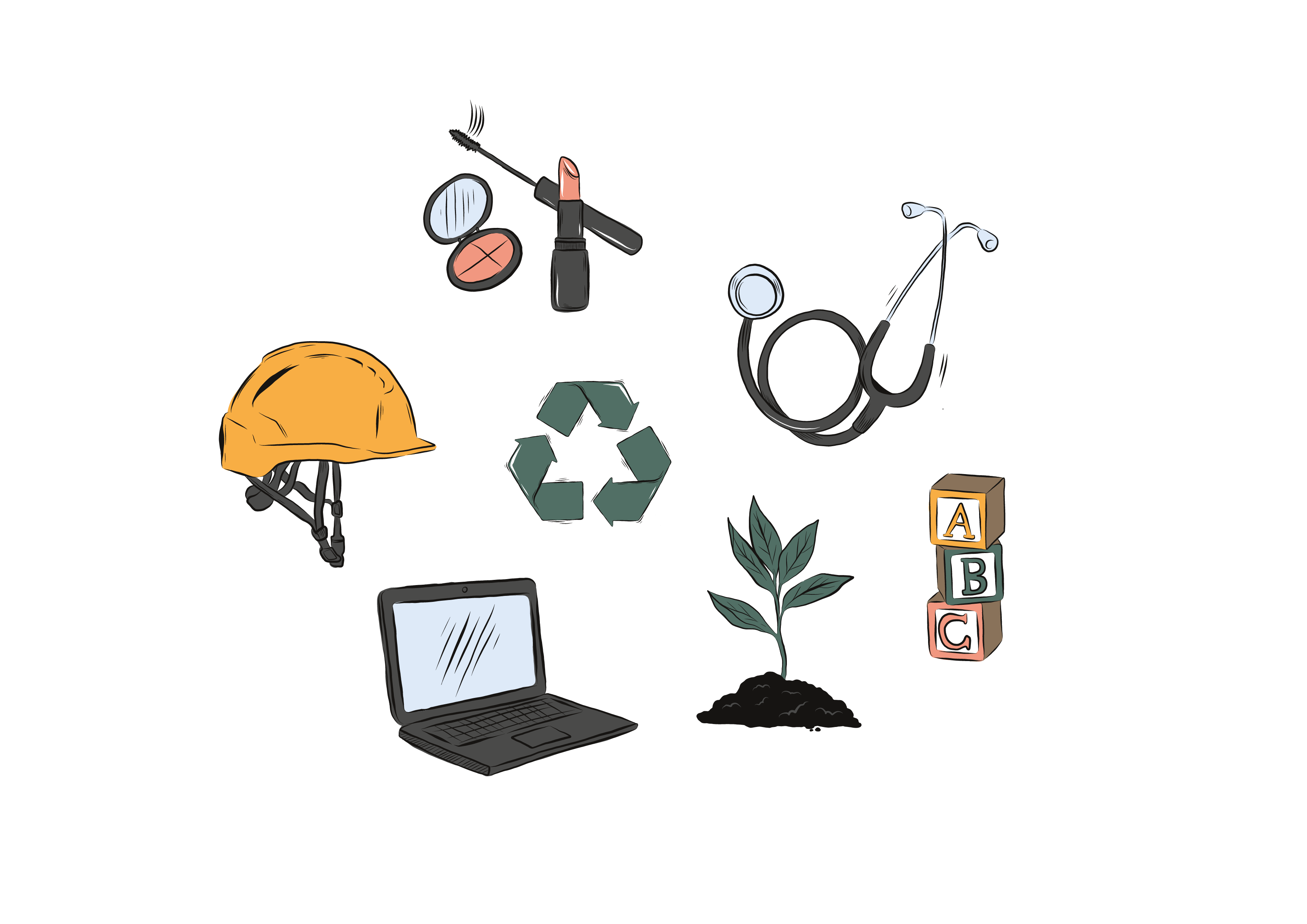 Tehkää pienryhmässä miellekartta siitä, millä eri tavoin olette mukana vaikuttamassa siihen, mille aloille eri sukupuolta olevat nuoret hakeutuvat opiskelemaan?
Lähteet 1/2
Dian 2 kuvion pohjana: social cognitive theory (Bandura, 1977-) ja expectancy-value model of achievement-related choices (Eccles & Wigfield, 2020) sekä eri segregaatioon liittyvät tutkimukset ja teoriat.  
Attila & Keski-Petäjä 2018. Sukupuolten tasa-arvo oppilaitoksissa. Teoksessa Attila, Henna, Pietiläinen, Marjut, Keski-Petäjä, Miina, Hokka, Päivi & Nieminen, Markku (toim.) Tasa-arvobarometri 2017. Sosiaali- ja terveysministeriö: Sosiaali- ja terveysministeriön julkaisuja 8/2018, 49–60. 
Bian, Leslie & Cimpian 2017. Gender stereotypes about intellectual ability emerge early and influence children’s interests. Science 355, 389–391.
Cheryan & Plaut 2010. Explaining Underrepresentation: A Theory of Precluded Interest. Sex Roles. Vol. 63 (7-8), 475-488.
Criado-Perez, C. 2019. Näkymättömät naiset: näin tilastot paljastavat miten maailma on suunniteltu miehille. Helsinki: WSOY.
Eccles 2015. Gendered Socialization of STEM Interests in the Family. International Journal of Gender, Science and Technology 7:2.
Eccles & Wigfield 2020. From expectancy-value theory to situated expectancy-value theory: A developmental, social cognitive, and sociocultural perspective on motivation. Contemporary Educational Psychology 61. https://doi.org/10.1016/j.cedpsych.2020.101859
EIGE 2018. Study and work in the EU - Set apart by gender. Review of the implementation of the Beijing Platform for Action in the EU Member States. Luxembourg: Publications Office of the European Union.  
Hoikkala 2019. Mikä työntää pois, mikä vetää puoleensa? Epätyypillisiä valintoja tehneet nuoret ammatillisessa koulutuksessa. Teoksessa Lahtinen, J. (toim.) 2019. ”Mikä ois mun juttu” –nuorten koulutusvalinnat sosialisaatiomaisemien kehyksissä :Purkutalkoot-hankkeenloppuraportti. Valtioneuvoston kanslia: Valtioneuvoston selvitys- ja tutkimustoiminnan julkaisusarja 2019:68.
Ikonen 2020. Socio-cultural factors contributing to adolescents’ gendered education and career exploration in STEM. Publications of the University of Eastern Finland Dissertations in Forestry and Natural Sciences No 398. http://urn.fi/URN:ISBN:978-952-61-3609-7
Ikonen ym. 2018. Sukupuoli ja matemaattis-luonnontieteelliset ja tekniset alat vanhempien ja nuorten välisissä koulutus- ja urakeskusteluissa. FMSERA Journal 2(1), 12-22 .https://journal.fi/fmsera/article/view/69906
Kessels 2015. Bridging the Gap by Enhancing the Fit: How Stereotypes about STEM Clash with Stereotypes about Girls. International Journal of Gender, Science and Technology: http://genderandset.open.ac.uk/index.php/genderandset/article/viewFile/392/687
Lahtinen (toim.) 2019. ”Mikä ois mun juttu” – nuorten koulutusvalinnat sosialisaatiomaisemien kehyksissä.  Helsinki: Valtioneuvoston kanslia. Valtioneuvoston selvitys- ja tutkimustoiminnan julkaisusarja 2019: 68. (Purkutalkoot-hankkeen loppuraportti) http://urn.fi/URN:ISBN:978-952-287-805-2
Leaper 2015. Do I Belong?: Gender, Peer Groups, and STEM Achievement. International Journal of Gender, Science and Technology 7:2. 
Master, Cheryan & Meltzoff 2016. Computing Whether She Belongs: Stereotypes Undermine Girls’ Interest and Sense of Belonging in Computer Science. Journal of Educational Psychology 108:3, 424–437.
Lähteet 2/2
Microsoft 2017. Why Europe’s girls aren’t studying STEM. https://news.microsoft.com/europe/features/dont-european-girls-like-science-technology/
Mäntyniemi, Joro & Armila 2019. NÄKYMÄTÖN NAINEN MIESTEN MAAILMASSA. Metsäala tyttöjen ja nuorten naisten koulutus- ja ammatinvalinnoissa. Metsämiesten säätiö. 
OECD 2015. The ABC of Gender Equality in Education: Aptitude, Behaviour, Confidence. PISA, OECD Publishing. http://dx.doi.org/10.1787/9789264229945-en
OECD 2019. Results from PISA 2018 –Finland. https://www.oecd.org/pisa/publications/PISA2018_CN_FIN.pdf
Opetushallitus 2018. Ammatillisen koulutuksen läpäisyn määrällisen seurannan selvitys lukuvuodelta 2016-2017. Raportit ja selvitykset 2018:2. https://www.oph.fi/sites/default/files/documents/ammatillisen-koulutuksen-lapaisyn-maarallisen-seurannan-selvitys-lukuvuodelta-2016-2017.pdf
Opetus- ja  kulttuuriministeriö  2019.  PISA18-ensituloksia.  Opetus- ja  kulttuuriministeriön  julkaisuja  2019:40.
Pennington, Heim, Levy & Larkin 2016. Twenty Years of Stereotype Threat Research: A Review of Psychological Mediators. PLoS One 11:1
Rommes, Overbeek, Scholte, Engels & De Kemp 2007. ‘I’m Not Interested In Computers’: Gender-based occupational choices of adolescents. Information, Community and Society 10:3, 299-319. 
Saari& Lahtinen 2019. Koulutusvalintojen tilastollista tarkastelua. Teoksessa Lahtinen, J. (toim.) 2019. ”Mikä ois mun juttu” –nuorten koulutusvalinnat sosialisaatiomaisemien kehyksissä :Purkutalkoot-hankkeenloppuraportti. Valtioneuvoston kanslia: Valtioneuvoston selvitys-ja tutkimustoiminnan julkaisusarja 2019:68.
Salonen 2020.  Career-related science education: Instructional framework promoting students’ scientific career awareness and the attractiveness of science studies and careers. Väitöskirja. Itä-Suomen yliopisto. Joensuu. Publications of the University of Eastern Finland. Dissertations in Education, Humanities, and Theology 153.
SEGLI-hanke: Miksi sukupuoli vaikuttaa alavalintaan? https://www.kaikkienduuni.fi/miksi-sukupuoli-vaikuttaa-alavalintaan
Souto 2014. "Kukaan ei kysy, mitä mulle kuuluu“: koulutuksen keskeyttäjät ja ammatilliseen koulutukseen kuulumisen ehdot.  http://urn.fi/URN:NBN:fi:ELE-1779995
TAT 2017. Kun koulu loppuu – Nuorten tulevaisuusraportti. https://www.tat.fi/wp-content/uploads/2017/05/Kun-koulu-loppuu-nuorten-tulevaisuusraportti-2017_tiivistelm%C3%A4_19052017.pdf
TAT 2020. Nuorten tulevaisuusraportti 2020 -tutkimus. https://www.tat.fi/julkaisut/tat-nuorten-tulevaisuusraportti-2020/